PED-131.9000Teaching assistant as a learning instructorDay 2
Pedagogical training for SCI course assistants, Tuesday 13.2.2018
SCI Learning services (LES)
Kirsti Keltikangas and Jukka Parviainen
Today’s schedule
Breaks included in the programmeLecturer Emppu Salonen (TFY) with us today!Plus as well as co-assistants Emma Honkamaa and Nicholas Mylläri
Day 2
9.10.2017
2
Cocktail-party
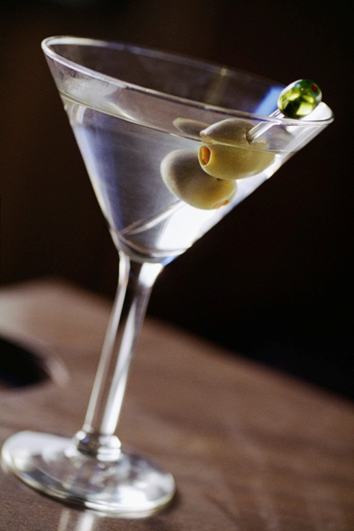 Name: 
My hobbies (mention some): 
I am interested in teaching because…
What are my strenghts as an assistant?
3
[Speaker Notes: Coctail party ottaisitko Kirsti tämän ?
Lappuun kirjoitetaan nimi, mistä tulee, mitä odottaa kurssilta
2-3 hengen ryhmissä keskustellaan ja vaihto muutaman kerran. Ohjaajat osoittavat milloin vaihdetaan.

Nimikierros

Perustelu, miksi lämppäri 

15 min]
Class discussion on Learning Assignment #1: results
LA#1: Teacing observation “interaction”
LA#1: book chapters 2-3, teaching observation and reflection, and a group discussion with a summary
Teaching observation: Focus on interaction
How was it created?
What approaches were used?
Which aspects did you find to support students’ learning process?
13.2.2018
5
Your best practical advice for a TA
1 min individually: new advice and/or voting existing ones: http://presemo.aalto.fi/scita 
Discussion together
13.2.2018
6
The key findings
“TA should be active and not passive, and TAs can give feedback of the students to the lecturer so he can adapt the lectures”
“When teaching, it's important to actively evaluate if the student really understands what you're teaching.”
13.2.2018
7
Using Presemo
Presemo is a polling system used with a device with Internet connection (phone, tab, laptop, desktop, …)
Fully anonymous
Instructions in http://opit.aalto.fi => Presemo
Create a poll in a few minutes: http://presemo.aalto.fi/new
Question types: poll (multichoice), voting (ask for free text, others can vote), chat (text box)
In teaching: supports anonymous feedback; supports checking learning of a certain issue (typically, a setting ”do not show answers to other students”)
Some settings and reports (Screen) may require attention
13.2.2018
8
Approaches to learning: theoretical framework
Background
Lot of research on learning approaches has been done in universities worldwide since the ’70s
Approaches to learning were developed when trying to understand and explain why students’ learning outcomes differed so much
The approaches were initially considered to be stable and immune to differences. Today they are understood to be situational: changeable and influenced by the learning situation (teacher, subject, group, requirements,...)
This means that we approach a learning situation in certain way (depending on our previous experience, self-image, interest, motivation,…) BUT we also react to the situation and behave (consciously or unconsciously) in a certain way
Deep learning
Surface learning
Compiled from Biggs (1999), Entwistle (1988) and Ramsden (1992))
http://exchange.ac.uk/learning-and-teaching-theory-guide/deep-and-surface-approaches-learning.html
Organised learning
Entwistle (1988); Marton & Säljö (1976)
Approaches to learning Entwistle (1988); Marton & Säljö (1976)
See also Chapter 2 in ”Get inspired!” / ”Innostu ja onnistu opetuksessa”
[Speaker Notes: come out of requirements 

Strategiat ovat tilanne- ja tehtäväkohtaisia, joten taitava oppija voi vaihdella niiden käyttöä, mikäli tunnistaa omat strategiansa. Oman ja tehtävän tai tilanteen kannalta oikean oppimisstrategian löytäminen parantaa suoritusta, säästää aikaa, vähentää epäonnistumisten määrää, lisää motivaatiota ja nostaa itsetuntoa. On osattava harkita, millä tasolla tietty asia tulisi oppia (pintataso, yleinen taso vai syvätaso).]
Different student profiles
Read through the four student profiles and note down their most important aspects. Think about the learning approaches (from your reading assignment) as well. 

For the profile assigned to your group, think about the following: 
Have you met students who might be similar in any way? Don’t take the types too literally and don’t go into details
How might they act and succeed in your course(s)?
How can you support their learning or help them solve exercise problems?
How can you support their motivation?

Prepare to present your case to the others depicting the student profiles
Tim
Tim noticed in the morning that he should do his course assignments. Feeling somehow anxious and restless, he decided to do his laundry first, and, while waiting for the washing in the machine to be done, he checked if there was anything interesting in Netflix. After four hours, he felt even more anxious, but nonetheless he picked up the course material. The first assignment was difficult, and he tried to look for an example similar to the assignment in the materials. He did not really understand the idea of the assignment, and wondered why he had to study such demotivating material.
The next day he went to the exercises (laskarit) and noticed that he didn’t really understand what the assistant was talking about. For a moment he thought that it would be a great idea to ask if the assistant could explain the main idea more clearly. Then he noticed that everyone else was taking notes. He was glad that he didn’t ask anything so that the others didn’t notice how stupid he was.
Day 2
13.2.2018
16
Lisa
Lisa woke up early in the morning because she had a very busy day ahead. She was worried about her math assignments. She had allocated two hours for the assignments and knew that it was too little for such complicated assignments, but she also had to prepare for two oncoming exams, attend an important board meeting of her guild , take her dog to the vet, and write some summer job applications. 
She ended up spending one hour with the math assignments, having tried in vain to look for something helpful in the course materials to do the assignments as quickly as possible. She felt bad about herself because she really would like to do well in her studies. Math is important in her field, and she knows that. She blamed herself for bad time management.
The next day she went to the exercises (laskarit) and asked for some help. She didn’t understand what the assistant said because she couldn’t remember what some of the key concepts meant. ”Too much information,” she thought but didn’t say anything.
Day 2
9.10.2017
17
Anna
Anna found math assignments very interesting. She had attended all the lectures and even read some extra material she found on the Internet while she looking for material on a related topic. She had a good routine for doing calculations, but one of the assignments was particularly difficult. She had some ideas on how to solve this difficult assignment, but she didn’t know how to proceed.

Anna went to the exercises (laskarit) and took a seat in the back row. She had always been shy and was a bit worried about whether the course assistant was paying attention on her. She didn’t really know other students in the classroom because she preferred to study on her own. She was hoping that someone else would ask the same questions she had in mind.
Day 2
9.10.2017
18
Ted
Ted had always been interested in natural sciences and thought that the assignments on the course were quite easy. He spent some time calculating the assignments but skipped the last one because he thought it was a kind of stupid. “Why should I know this type of detail anyway? And there are so many other interesting things to do…”
The next day Ted came to the exercises (laskarit) and noticed that the course assistant was one minute late. Ted talked with some friends or browsed Facebook most of the time. The assistant asked Ted to write one solution on the blackboard, and Ted asked if it really was necessary because the assignment was so simple. When explaining some details of the last assignment, Ted interrupted the assistant and asked if they really understood what they were talking about.
Day 2
9.10.2017
19
Learning assignment #2
Learning assignment #2
Reading assignment
Teaching observation
Group meeting

Reading assignment: DL 1.3.2018
Go to MyCourses → Learning Assignments → LA #2, and find the link for the book (available both in English and Finnish): 	
Hemminki, M. Leppänen, M. & Valovirta T. 2013: Get inspired! A guide for successful teaching.
Read Chapter 5, “How do I teach?”, pp. 39–49.
Read the text so that you can discuss it with your peers in your group and in 	class.
Day 2
9.10.2017
21
Learning assignments
Teaching observation. DL 1.3.2018
Observe an exercise class. If possible, visit a class of your group members or your course mates. 
Use the feedback form from MyCourses (LA #2)
Focus now on the students and note down at least the following: What do the students do? How does the teacher motivate them? Add reflections and insights of your own. Write your notes on page #1 of the feedback form
You may, if you want, give constructive feedback to the teacher (ask first). Be specific, be positive and give constructive feedback. Use page #2.
Submit your feedback form, at least page #1, to MyCourses (LA#2)
Day 2
9.10.2017
22
Learning assignments
Group work: reflect on the teaching session and the reading assignment. DL 1.3.2018
Arrange a meeting with your small group (do it now). 
In the meeting, describe your teaching observation and discuss the article.
Submit a group summary of your reflective discussion in MyCourses (LA #2): 
What did you discuss?
What did you observe?
What did you think about the article?
Day 2
9.10.2017
23
Feedback from LA#1 and this session
Please, give feedback in MyCourses -> Contact sessions and materials -> Feedback from 13.2.2018
Day 2
9.10.2017
24
Using MyCourses (Moodle)
MyCourses is a tailored Moodle ver. 3.2
Instructions http://opit.aalto.fi/ => MyCourses
Google “Moodle 3.2 <keywords>”
There are “activities” (student does something) and “resources” (teacher adds stuff)
An activity Feedback used here to collect anonymous feedback from the session
Note: increasing the response rate => reserve time in the end of the session
Day 2
9.10.2017
25